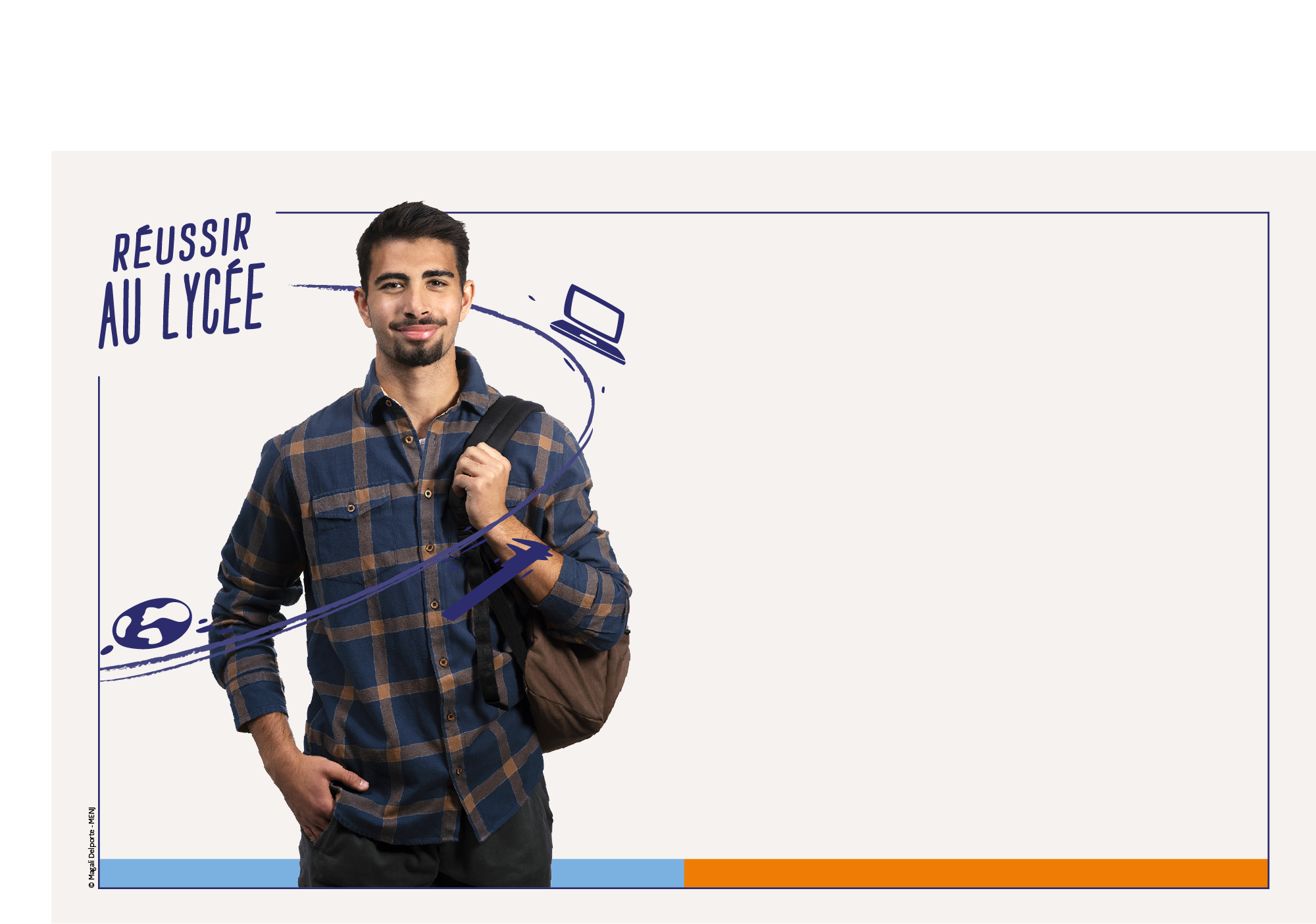 lycée d’enseignement Généralet technologique
Présentation
aux élèves de terminale
Et à leur famille
Délégation à la communication
1
Avril 2023
Sommaire
Les enseignements de la classe de terminale 
Le calendrier de votre année de terminale
Les épreuves terminales des enseignements de spécialité
L’épreuve terminale de philosophie
Le Grand oral
La répartition de la note finale du baccalauréat 
Vœux Parcoursup
Ressources
Délégation à la communication
2
Avril 2023
Les enseignements de la classe de terminale
Dans chaque voie, générale ou technologique : 
Des enseignements communs à tous les élèves 
Des enseignements de spécialité pour chacun
attachés à la série en voie technologique
choisis par les élèves en voie générale
Des enseignements optionnels pour les élèves qui le souhaitent
Délégation à la communication
3
Avril 2023
En terminale de la voie générale
Enseignements communs
Philosophie : 4 h
Histoire-géographie : 3 h
LVA et LVB : 4 h
Éducation physique et sportive : 2 h
Enseignement scientifique : 2 h
Enseignement moral et civique : 18 h annuelles
1 enseignement optionnel au plus* (3 h hebdomadaires par option) à choisir parmi : 
Langue vivante C
Arts
Education physique et sportive
Langues et cultures de l’Antiquité (LCA)*
Langue des signes française (LSF)
1 enseignement optionnel de terminale au plus*(3 h hebdomadaires par option) à choisir parmi : 
Mathématiques complémentaires
Mathématiques expertes
Droit et grands enjeux du monde contemporain (DGEMC)
2 enseignements de spécialité (6 h hebdomadaires par spécialité) : 
Arts (arts plastiques ou arts du cirque ou musique ou théâtre ou cinéma-audiovisuel ou danse ou histoire des arts)
Biologie-écologie (dans les lycées agricoles uniquement)
Histoire-géographie, géopolitique et sciences politiques
Humanités, littérature et philosophie
Langues, littératures et cultures étrangères                       et régionales
Littérature, langues et cultures de l’Antiquité 
Mathématiques
Numérique et sciences informatiques
Physique-chimie
Sciences de la vie et de la Terre
Sciences de l'ingénieur 
Sciences économiques et sociales
Éducation physique, pratiques et culture sportives
* Exception : Les enseignements optionnels de LCA latin et grec peuvent être choisis en supplément
Délégation à la communication
4
Avril 2023
En terminale de la voie technologique
Enseignements communs à toutes les séries 
Philosophie : 2 h
Histoire-géographie : 1 h 30
LVA ou LVB ( + enseignement technologique en LVA ou LVB) : 4 h (dont 1 h d’ ETLV)
Éducation physique et sportive : 2 h
Mathématiques : 3 h
Enseignement moral et civique : 18 h annuelles
2 enseignements de spécialité propres à chaque série
2 enseignements optionnels au plus
Langue vivante C
Arts
Éducation physique et sportive
Langue des signes française (LSF)
Langues et cultures de l’Antiquité (cumulable avec deux autres options)
Droit et grands enjeux du monde contemporain (en terminale uniquement)
Délégation à la communication
5
Avril 2023
Calendrier de l’année de terminale 2022-2023
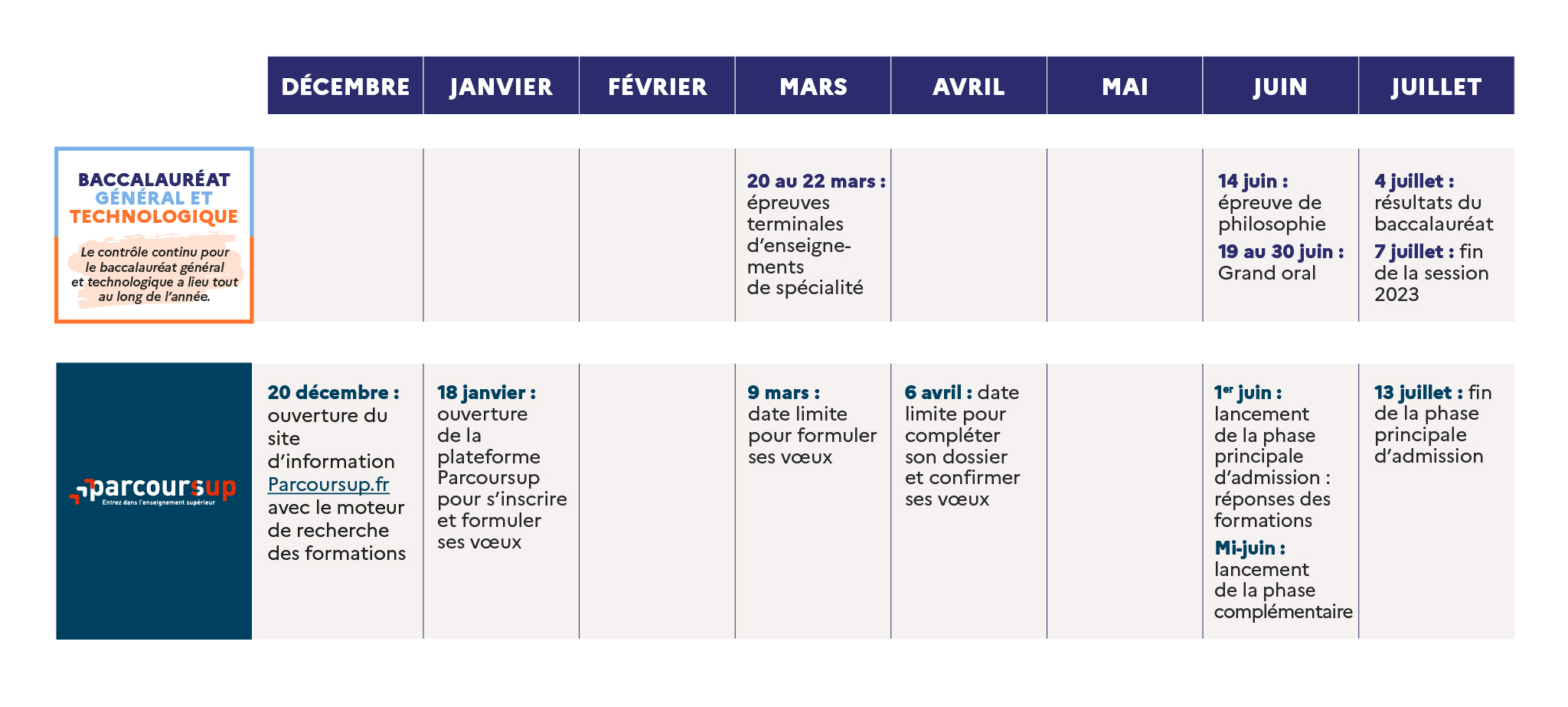 Délégation à la communication
6
Avril 2023
Épreuves terminales des enseignements de spécialité
Les épreuves terminales des enseignements de spécialité se tiennent du 20 au 22 mars 2023.
Pour garantir que les élèves seront interrogés sur des éléments effectivement étudiés dans le cadre des programmes :
les attendus pédagogiques de chaque discipline sont communiqués aux élèves ;
les correcteurs suivent des grilles d’évaluation précises pour chaque sujet.
1 épreuve par jour
Les cours reprennent le lendemain des épreuves, sauf les enseignements de spécialité qui ne recommencent que la semaine suivante.
Les copies sont corrigées de manière dématérialisée.
Des commissions académiques d’harmonisation se tiennent à la fin de l’année de terminale, pour les disciplines du tronc commun, en contrôle continu. Pour les épreuves terminales, elles se tiennent à l’issue des corrections et avant la remontée des notes.
Les notes harmonisées obtenues aux épreuves de spécialité sont prises en compte dans Parcoursup.
Délégation à la communication
7
Avril 2023
L’épreuve terminale de philosophie en classe de terminale
Le 14 juin 2023, les élèves de terminale de voie générale et de voie technologique passent l’épreuve terminale de philosophie.
Trois énoncés de sujet sont proposés au choix du candidat :
deux sujets de dissertation ;
un sujet d’explication de texte.
Il s'agit d'évaluer l'aptitude du candidat à :
construire une réflexion à partir des connaissances et des savoir-faire acquis en classe ;
identifier, poser et formuler un problème lié à une ou à plusieurs notions du programme ;
lire avec attention et expliquer avec précision un texte proposé à l'étude ; 
conduire un raisonnement de manière rigoureuse ;
composer avec méthode un travail écrit : poser et formuler un problème, organiser sa réflexion en étapes différenciées, enchaîner logiquement ses idées en établissant une transition entre elles, argumenter sur la base de raisons explicites, proposer et justifier une conclusion.
Délégation à la communication
8
Avril 2023
Focus sur : le grand oral
Du 19 juin au 30 juin 2023
Épreuve orale
Adossée à 1 ou 2 enseignement(s) de spécialité  suivi(s) par le candidat
20 minutes de préparation, puis 20 minutes d’oral
L’oral se déroule en 3 temps de 5, 10, et 5 minutes
Le jury est composé de 2 professeurs dont 1 enseignant dans l’une des deux spécialités de l’élève (en voie générale) ou la spécialité dans laquelle l’élève a réalisé un projet (en voie technologique), et 1 autre professeur
Voie générale
Voie technologique
Coefficient 14
Coefficient 10
Délégation à la communication
9
Avril 2023
Focus sur : le grand oral
3 objectifs
Apprendre à vous exprimer en public de façon claire et convaincante.

Évaluer vos capacités d’argumentation, votre esprit critique, votre expression, la clarté de votre propos, votre engagement dans votre parole et votre force de conviction.

Utiliser vos connaissances pour développer une argumentation et montrer en quoi elles sont essentielles pour votre projet de poursuite d'études, et même votre projet professionnel.
Délégation à la communication
10
Avril 2023
Focus sur : le grand oral
Phase préparatoire = 20 min
Durant l'année scolaire l’élève a préparé 2 questions avec ses professeurs, seul ou avec d’autres élèves.
Voie générale : ces questions portent chacune sur un ou deux des enseignements de spécialité de l’élève.
Voie technologique : elles s’appuient sur une des spécialités de la série de l’élève.
Juste avant l'épreuve, le jury choisit une de ces questions que l’élève prépare en 20 minutes. Sur une feuille qui lui est remise en début d’épreuve, il peut créer un support (carte, graphique, schéma, etc.) sur lequel il peut s'appuyer. Celui-ci n’est pas évalué.
Phase 1 : présentation
5 min debout
L’élève explique pourquoi il a choisi de préparer cette question, il présente le sujet, puis il développe sa réponse.
Pour son exposé, le candidat peut disposer du support qu'il a préparé. Il peut le montrer au jury mais ne peut pas le lui donner.
Phase 2 : échange avec le jury
10 min debout ou assis
Le jury interroge l’élève pour avoir plus de précisions et lui permettre d'approfondir sa pensée. Ce temps d'échange met en valeur les connaissances liées aux programmes de la classe de terminale des spécialités et les capacités d’argumentation de l’élève.
Phase 3 : échange sur le projet d’orientation
5 min debout ou assis
L’élève explique en quoi la question traitée a éclairé ou non son projet de poursuite d'études ou son projet professionnel.
L’élève parle des étapes qui lui ont permis d’avancer dans son projet (rencontres, engagements, stages, mobilité internationale, spécialités, etc.) et de son projet post-bac.
Le jury est attentif à la manière qu’a l’élève d’exprimer une réflexion personnelle et à ses motivations.
Délégation à la communication
11
Avril 2023
Focus sur : le grand oral
5 CONSEILS 

Je prépare l’épreuve : déroulement, objectifs, jury… Je sais ce qui m’attend et ce que l’on attend de moi.

Je travaille mes sujets : je choisis mes questions, ma présentation ; je mémorise l'essentiel de ma présentation ; je précise mon projet d’avenir.

Je prépare l’échange avec le jury : j’anticipe les questions possibles en préparant mes réponses ; j’apprends à gérer le silence entre les phrases ; j’anticipe les moments où je ne saurai pas répondre en prévoyant comment réagir.

Je me prépare physiquement et mentalement : j’apprends à gérer mon stress et ma concentration avec des exercices de respiration ; je trouve la bonne posture ; je prends conscience de ma gestuelle et je la maîtrise ; je rends mon propos vivant.

Je m’entraîne : seul et/ou avec les autres, j'apprends à gérer mon temps ; je prends conscience de mes qualités et de mes limites ; je m’appuie sur mon expérience pour progresser et construire un projet ; je m’habitue à faire l’exercice devant le regard des autres ; j’accepte la critique pour progresser.
Délégation à la communication
12
Avril 2023
Répartition de la note finale du baccalauréat général et technologique
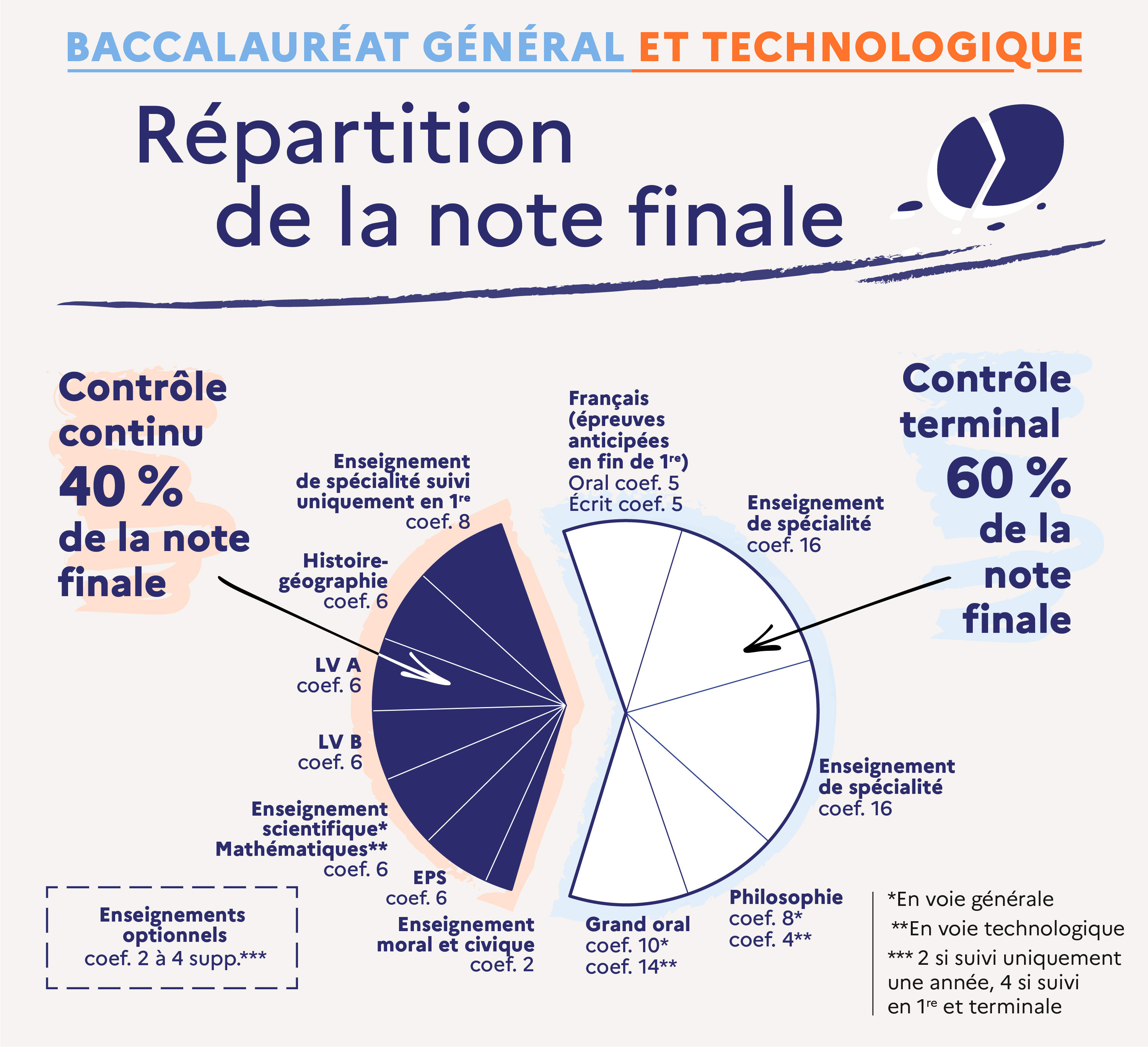 Délégation à la communication
13
Avril 2023
Tout savoir pour faire vos vœux sur Parcoursup
À compter du 20 décembre 2022, vous pouvez consulter le moteur de recherche Parcoursup qui recense plus de 21 000 formations supérieures. Chacune d’entre elles met à votre disposition des informations essentielles pour vous aider à faire vos choix :
des informations utiles sur l’établissement : son statut (public/privé et sélective/non sélective), les frais de scolarité, les débouchés professionnels et possibilités de poursuite d’études ; 
connaissances et compétences attendues pour réussir ;
conseils sur les différentes combinaisons de spécialités et d’options recommandées par les formations ;
critères généraux d’examen des vœux ;
dispositifs d’accompagnement (remise à niveau, soutien, tutorat, etc.) dont vous pouvez bénéficier pendant vos études pour favoriser votre réussite ;
dates des journées portes ouvertes ;
contact d'un référent si vous avez des besoins spécifiques liés à un trouble de santé ou à un handicap.
Quel que soit votre parcours, vous pouvez formuler des vœux pour toutes les formations qui vous intéressent en cohérence avec le projet professionnel qui vous motive.
Votre professeur principal et les professionnels de l’orientation dans votre lycée ou au CIO sont là pour vous accompagner, n’hésitez pas à les consulter.
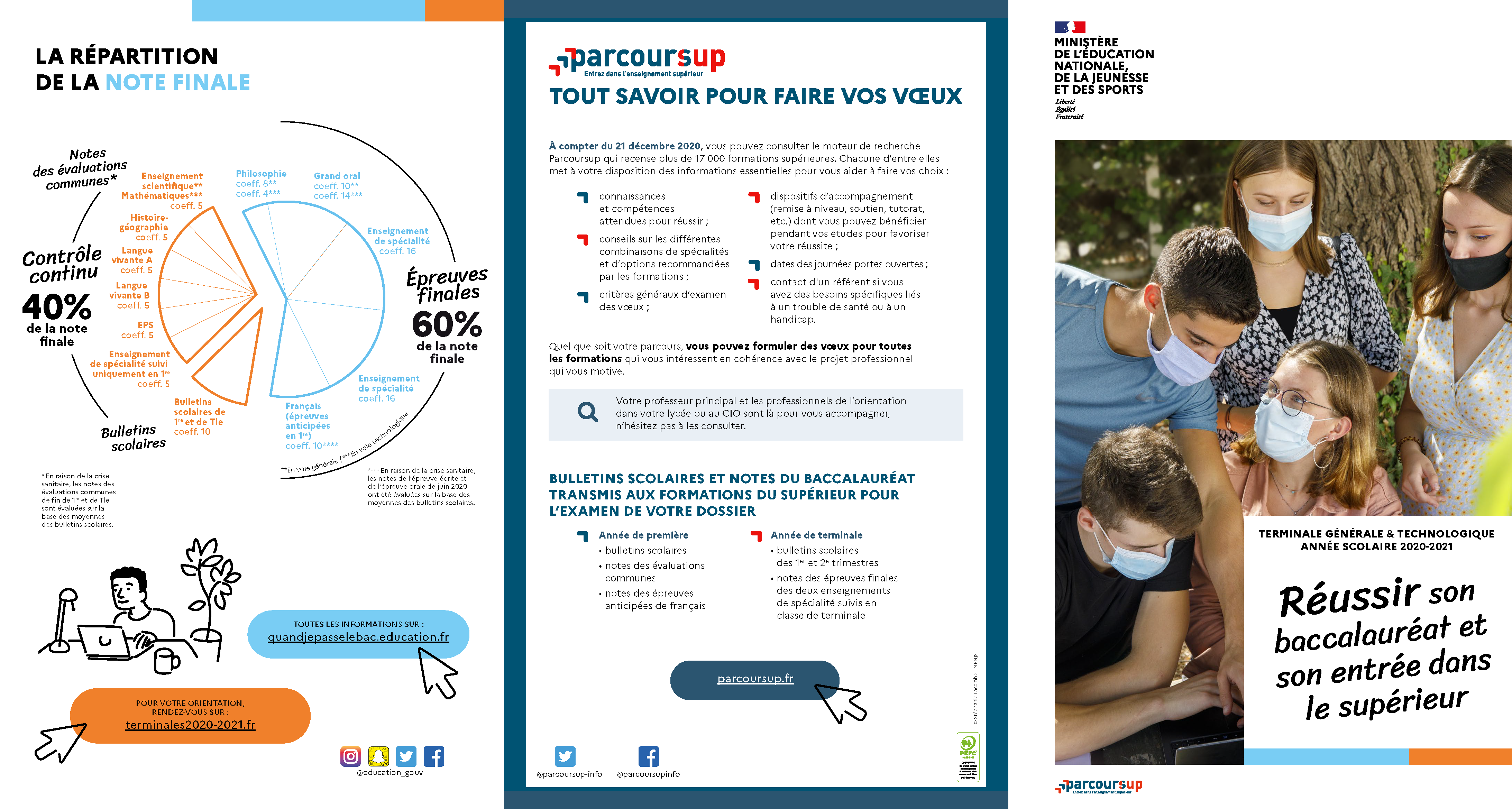 Délégation à la communication
14
Avril 2023
Tout savoir pour faire vos vœux sur Parcoursup
Les éléments du dossier transmis à chaque formation demandée : 
le projet de formation motivé
les pièces complémentaires demandées par certaines formations
la rubrique « Activités et centres d’intérêt », si elle a été renseignée (facultative)
la fiche Avenir renseignée par le lycée 
bulletins scolaires et notes du baccalauréat transmis aux formations du supérieur pour l’examen de votre dossier :
Année de première
Bulletins scolaires
Notes des épreuves anticipées de français et la note de l’EDS suivi uniquement en 1re
 Année de terminale
Bulletins scolaires des 1er et 2e trimestres 
Notes des épreuves terminales des deux enseignements de spécialité suivis en classe de terminale
Délégation à la communication
15
Avril 2023
Des ressources à disposition des familles
Retrouvez toutes les informations sur le site :https://www.education.gouv.fr/reussir-au-lycee

Pour préparer votre projet d’orientation : 
terminales2022-2023.fr 
parcoursup.fr/
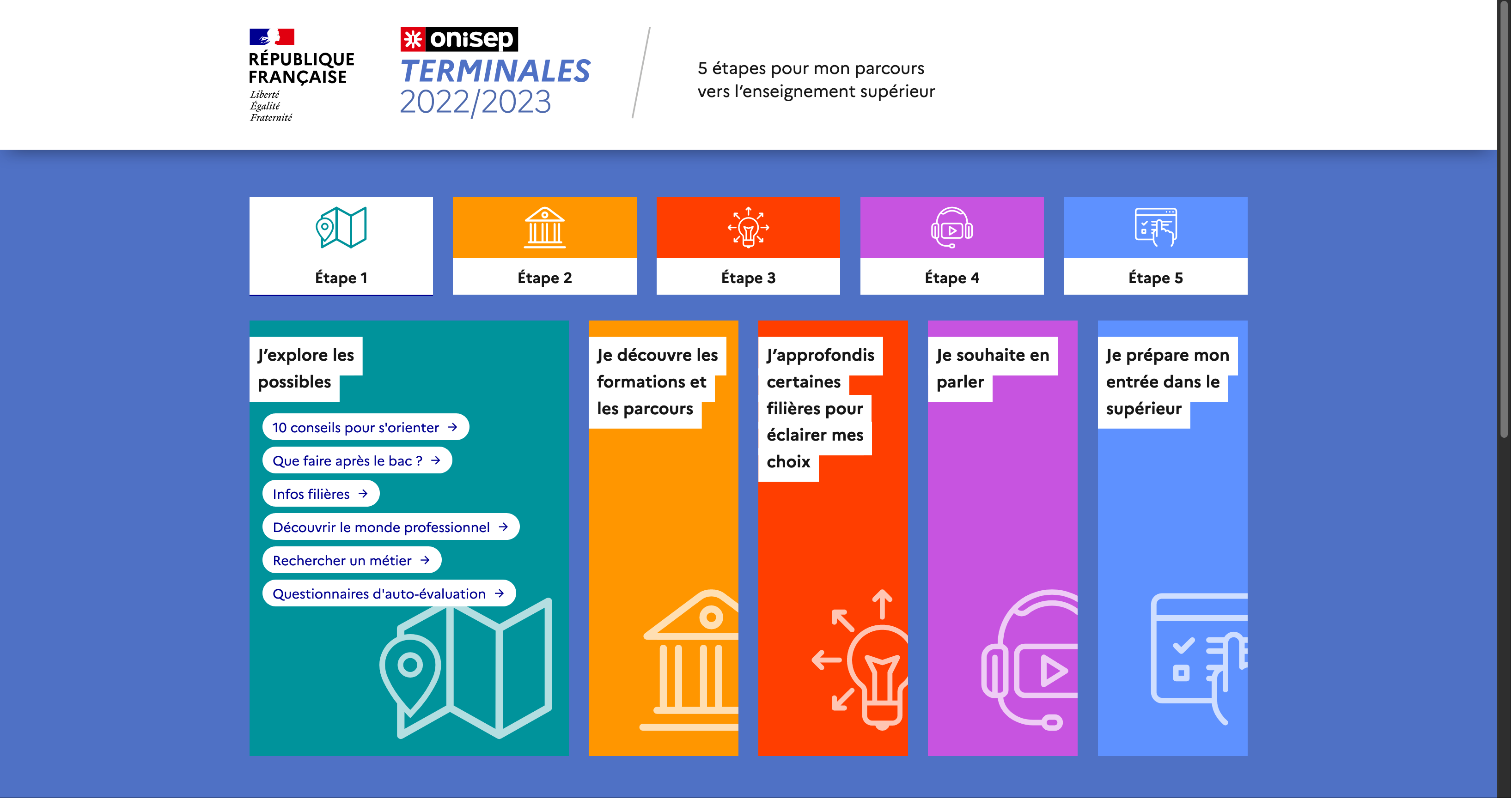 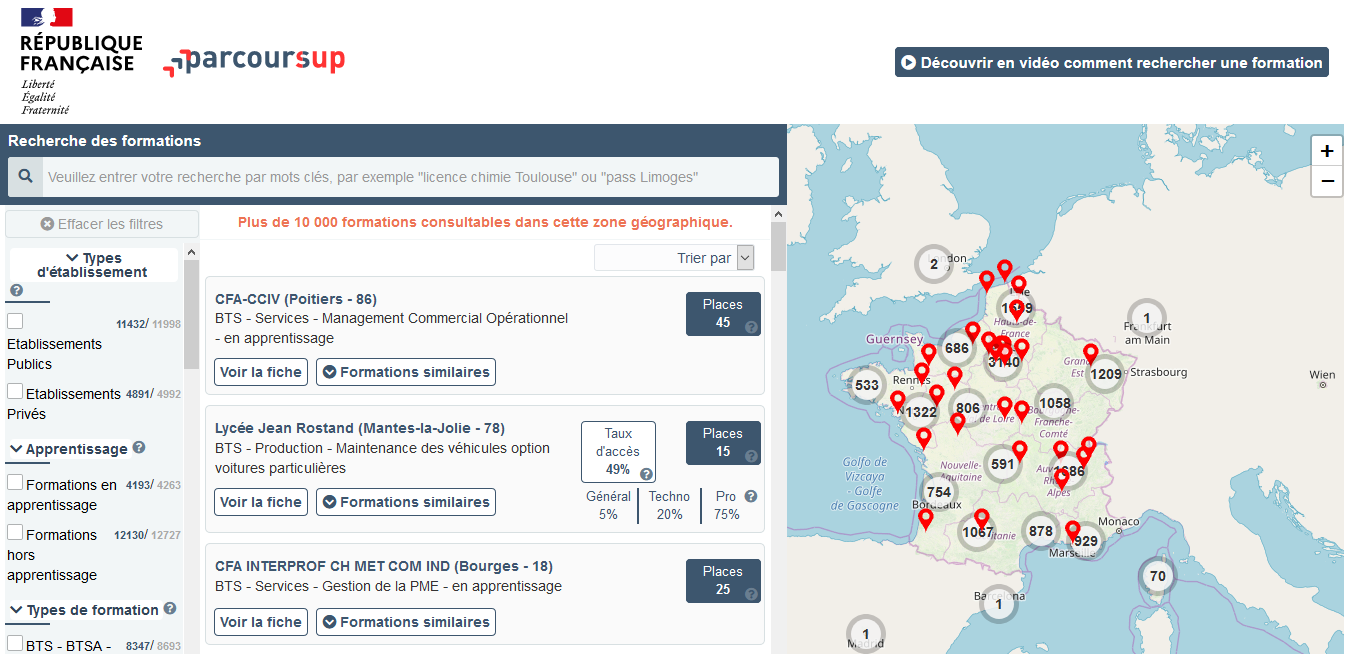 Terminales2022-2023.fr : infos sur les filières, les formations, les métiers
Parcoursup.fr : plus de 19 500 fiches de formations détaillées
Délégation à la communication
16
Avril 2023
Délégation à la communication
17
Avril 2023